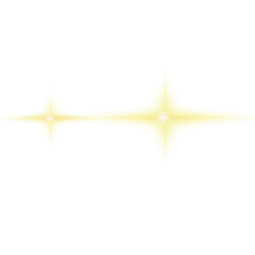 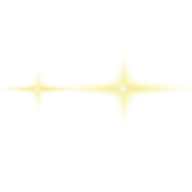 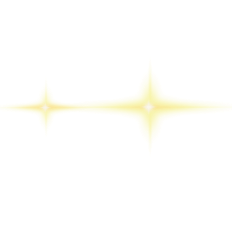 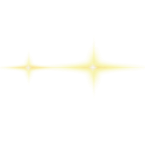 中
国
弄潮儿
Tide Marker
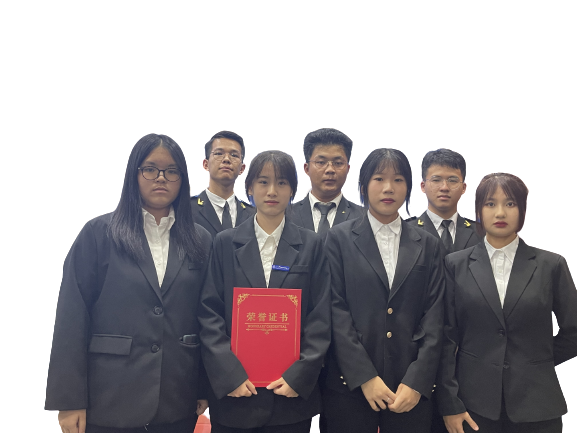 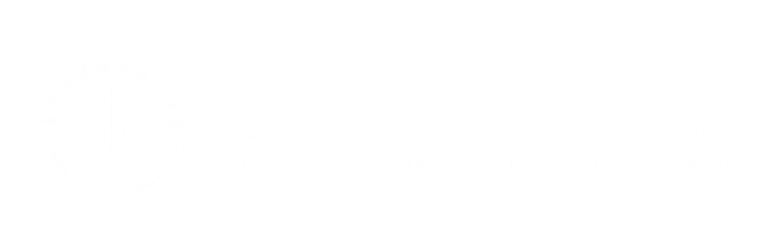 作品信息 App Information
参赛作品 entries：基于RPA的货代信息录入系统
队伍名称 Team Name： 弄潮儿
队伍成员 Team Member：游海昌、廖泽晖、林晔、
朱斌斌、陈郡、吴星培、卢奕如
指导老师 adviser：吴新程
队伍口号 Team Slogan：引领货代智能化新理念 助力智慧航运 
所在单位和部门/专业 Enterprise :厦门海洋职业技术学院 航海学院
作品应用场景 ：国际物流/国际货运代理/航运公司
作品应用项目：货代操作
业务背景
Business background
2016-2021年中国集装箱吞吐量（万TEU）
>3亿票
>150万
74940家
进出口货运量
单证操作客服人员
全国备案货代公司数
货运代理（货代）
作为国际物流服务中介，衔接进出口商（国际运输需求）和船公司（集装箱舱位供给)
航运业是全球贸易的动脉，全球贸易量80%以上是通过集装箱海上运输完成的。
市场痛点
Requirement analysis
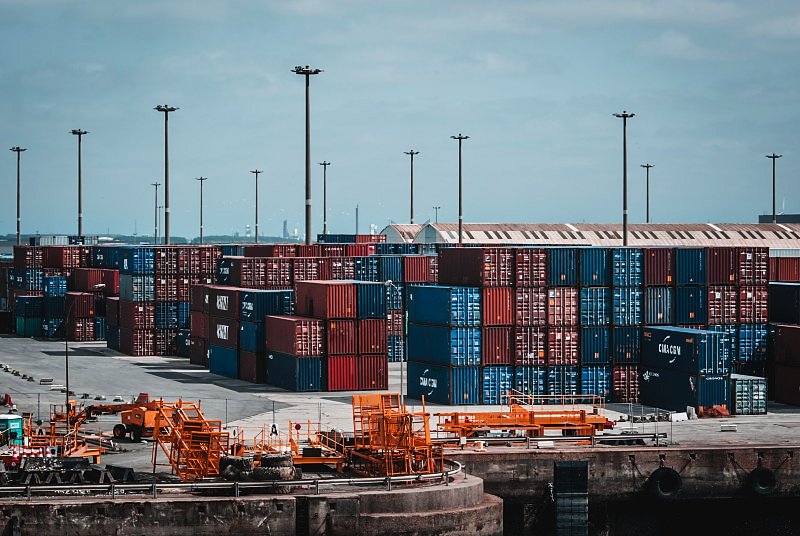 货主出口一票货物通常要委托货代公司向船公司订舱。
此过程需要货代单证员：根据货主所提供的大量单据制作委托书,
并登录船公司网站，填写出口订舱信息，预订舱位。
人工信息输入易出错
单证录入繁琐耗时
出错成本高
人员培养成本高
人工输入易出错
人工输入易出错
人工输入易出错
人工输入易出错
培养货代单证员熟练填制单证需花费大量时间，且前期出错率居高不下，无形之中增加了企业的运营成本
填错单据需付费改单
甚至会产生海关罚金
情节严重可高达上千
货代行业中人工操作出错率最高可达25%
货代行业中人工操作出错率最高可达25%
货代行业中人工操作出错率最高可达25%
货代行业中人工操作出错率最高可达25%
填制出口合同、箱单、
发票等所需要单据的
过程极其枯燥繁琐
货代行业中人工操作出错率最高可达25%
来源：中国国际物流与货代网
来源：中国国际物流与货代网
来源：中国国际物流与货代网
来源：中国国际物流与货代网
需求分析
Requirement analysis
操作流程
1.货代接受客户订舱委托，向客户收集订舱需要的单证信息
2.根据客户提供的合同、箱单、发票等单据，填制运输委托书
3.货代向船公司订舱
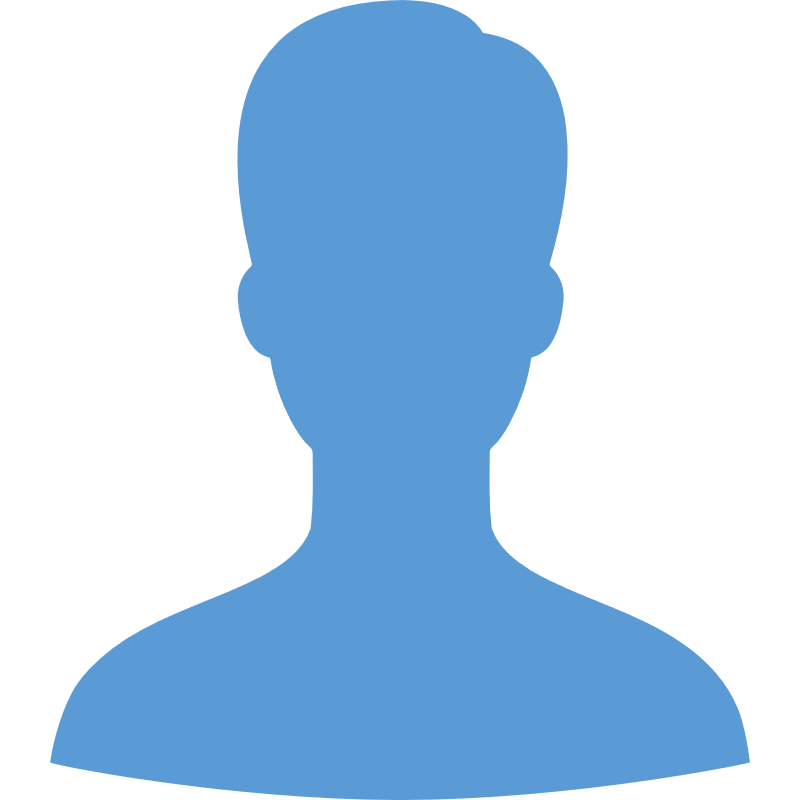 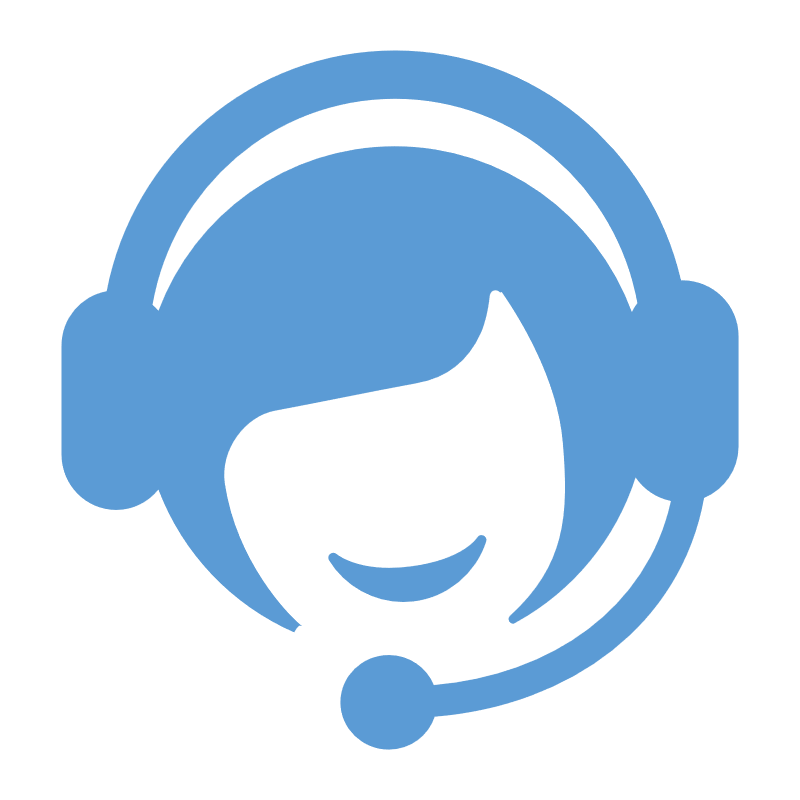 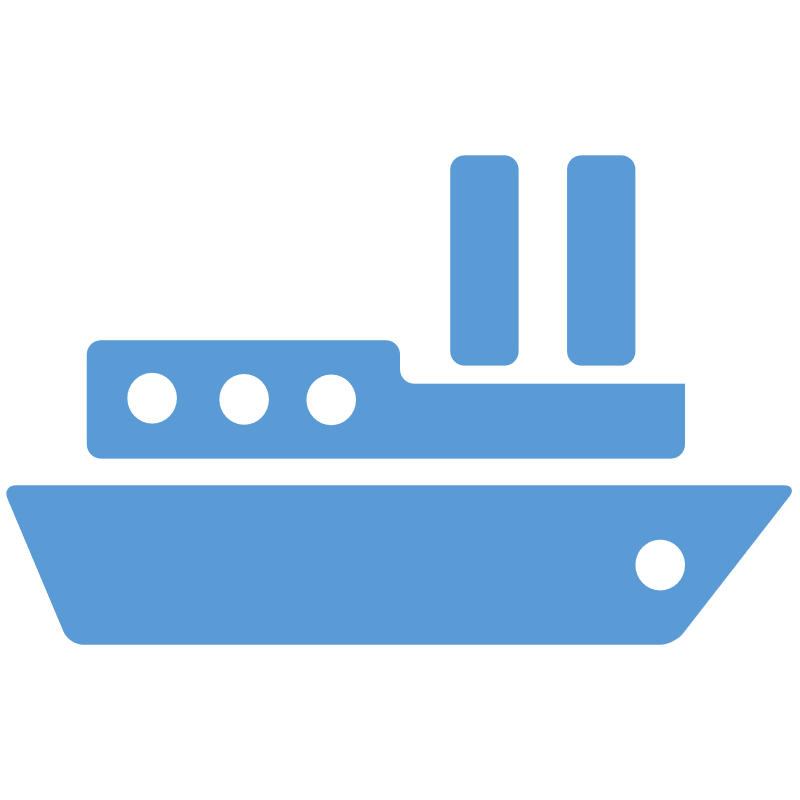 委托订舱
委托出口
船公司
货主
货代单证员
人工录入
人工录入
委托书
订舱单
大量单据
货代公司系统
登船公司网站
货运代理业务是指受货主委托，为其提供代办运输手续、代提、代发、代运货物的业务
确定方案的适用范围
Application scope determination scheme
1.流程化，标准化，规则明确
具有如下特点的业务适合部署本产品：
2.数据量大
3.高频、重复度高
4.跨业务系统
5.高人力成本
方案的应用场景
Application scenarios of the scheme
获取订舱信息
识别订舱委托，替代人工录单。
校验业务规则。
发送订舱信息。
订舱回执处理
获取和比对订舱回执（订舱回执为船公司对订舱申请的确认文件，包括船舶信息、货物信息等，获得订舱回执上的信息，货物才可以报关、上船）。
发送订舱回执相关文件给客户。
确定方案的选择
Determine the choice of scheme
为企业在原始单据识别、分析、录入单据拆分合并与单一窗口货代等场景提供自动化流程解决方案，降低通关成本提高通关效率
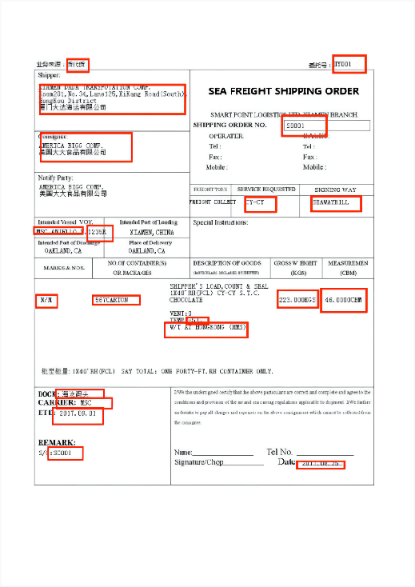 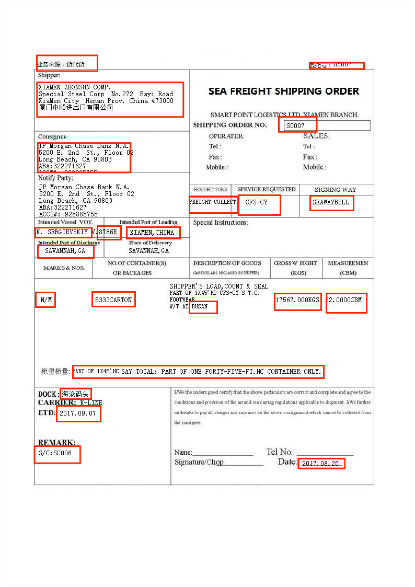 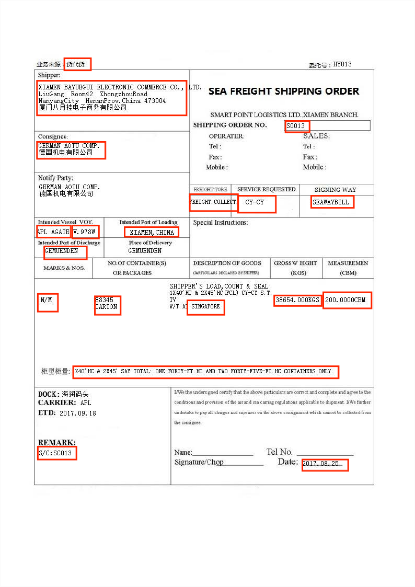 OCR识别抓取信息
自动填入荆艺物流
智能通关
委托书填写
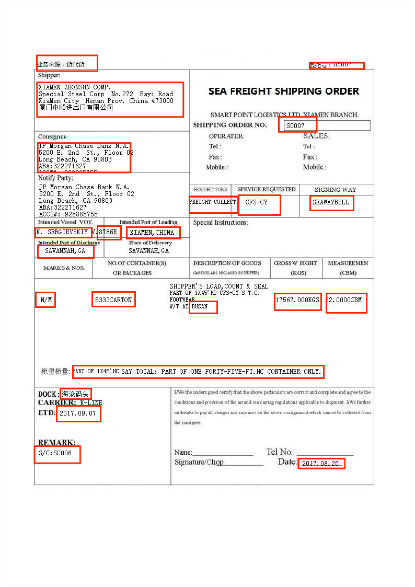 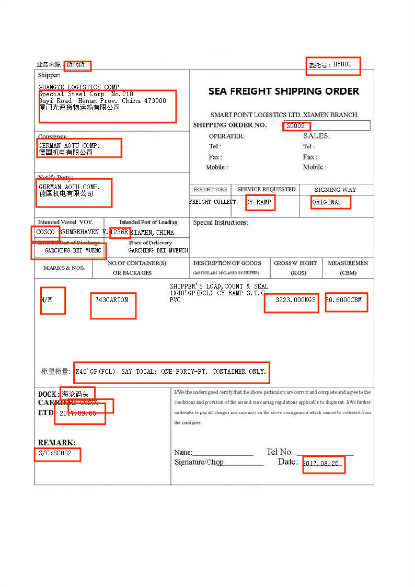 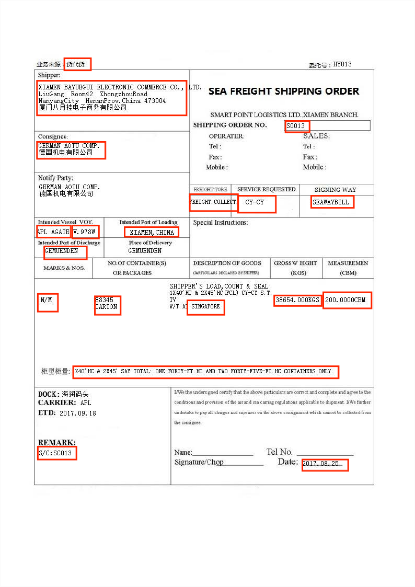 自动订舱
报关单填写
确定方案的选择
Determine the choice of scheme
识别和申报提单样本信息
人工输入易出错
人工输入易出错
人工输入易出错
货代行业中人工操作出错率最高可达25%
货代行业中人工操作出错率最高可达25%
货代行业中人工操作出错率最高可达25%
1.提单通俗的解释，是一种货权凭证，含有收/发货人、船舶、港口及货物的信息。
3.收货人凭提单在目的港提货
2.提单样本为提单正式出单前的草拟件，用以完善和比对信息用。
来源：中国国际物流与货代网
来源：中国国际物流与货代网
来源：中国国际物流与货代网
项目流程方案
Solution Introduction
操作流程
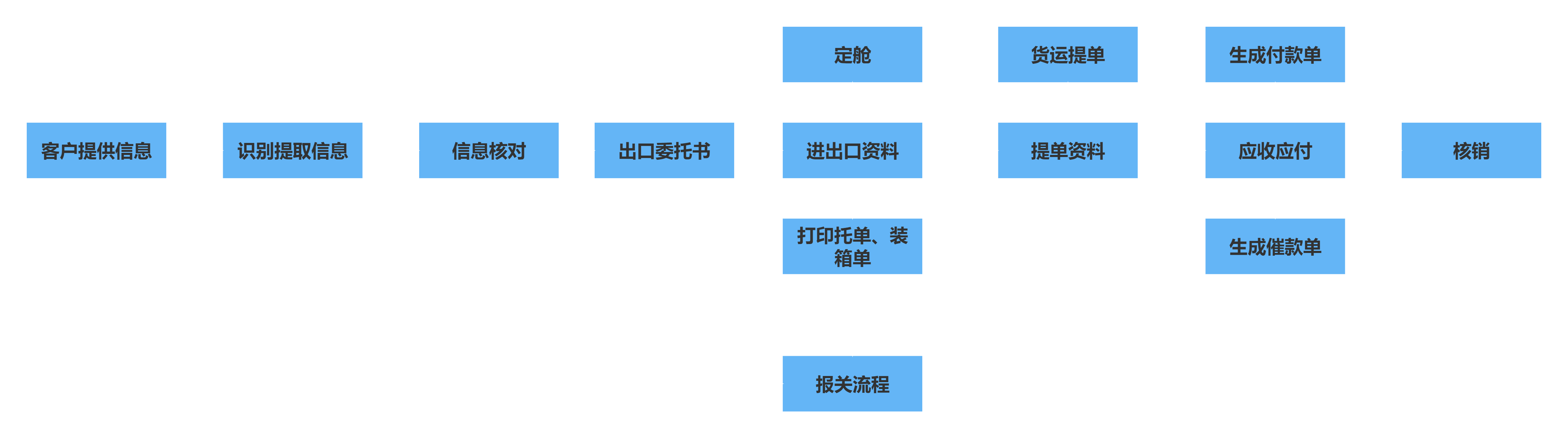 方案部署后的RPA取代完全人工操作流程，操作时间由50分钟降至5分钟每票
项目流程方案
Solution Introduction
运用图片识别、数据抓取、识别图像位置等进行流程开发，根据流程设定模拟人工完成电脑操作实现信息的录入。实现工作流程自动化执行的技术应用。
在机器人的多个流程块中存在多个关键流程步骤，在这些步骤出错时自动进入重试机制和异常处理机制，机器人判断是否超过最大重试次数，如果没有则流程不中断且重新运行报错流程，反之则异常处理机制将捕捉报错信息并发送给相关维护人员。
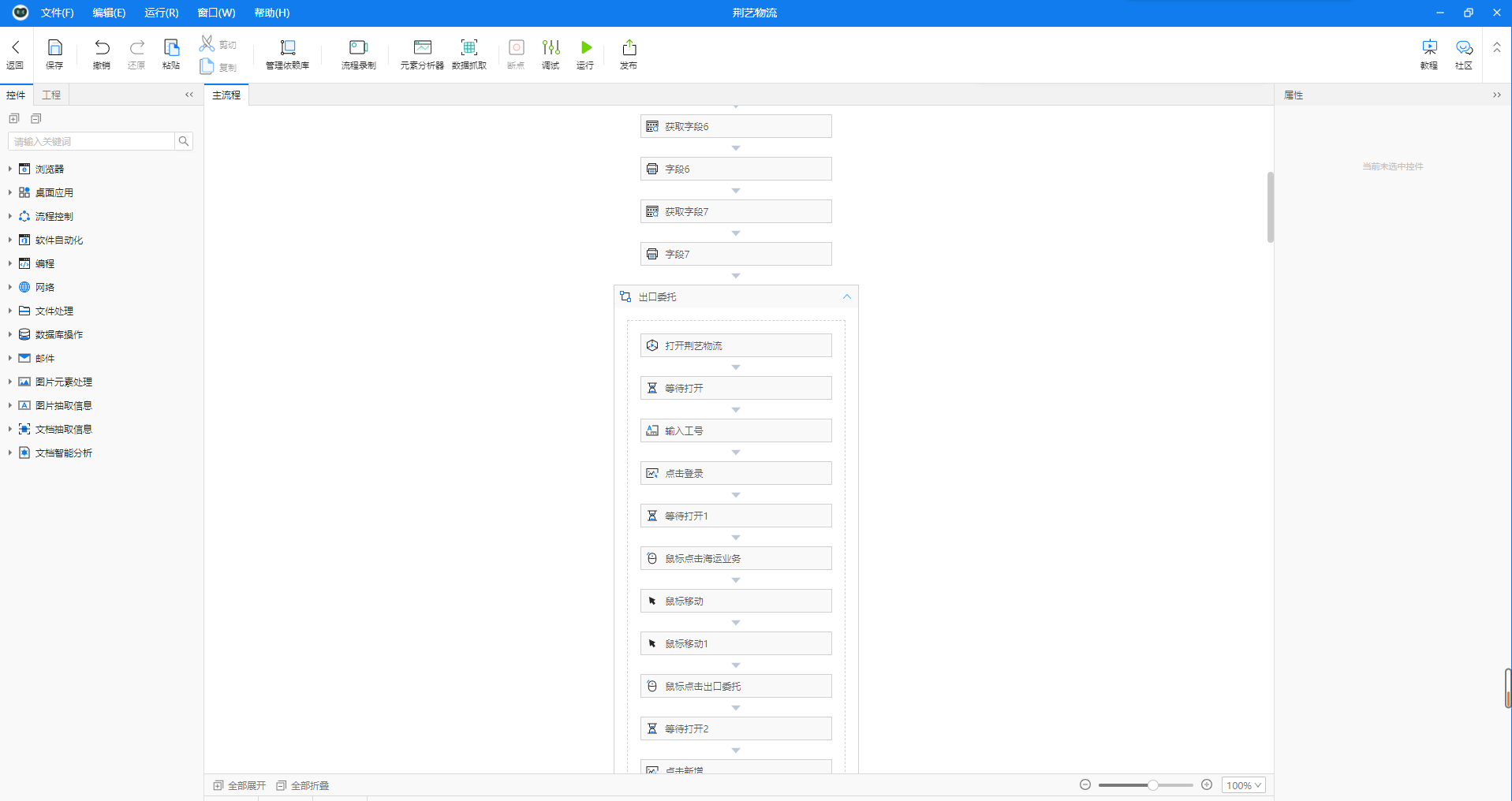 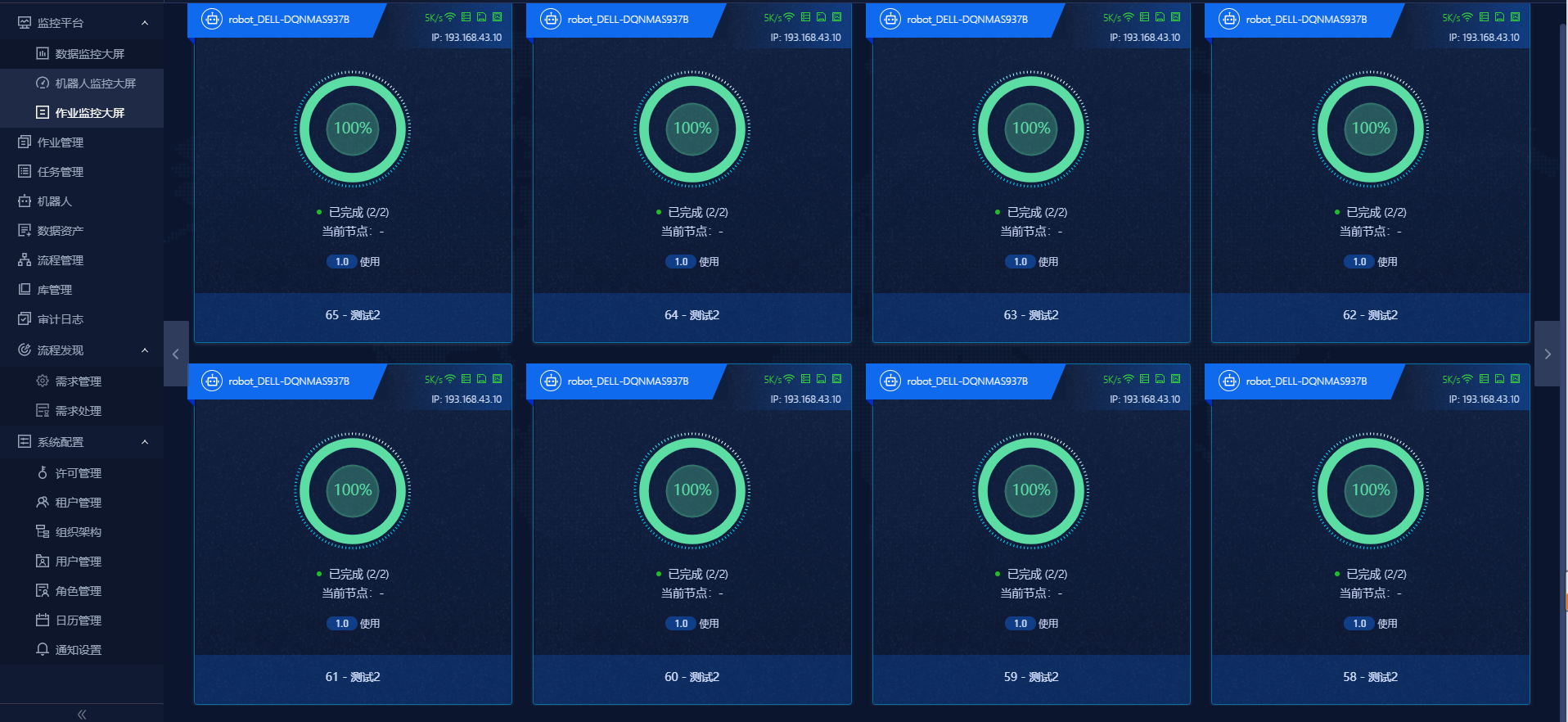 模拟人与计算机的交互过程
实现工作流程自动化执行的技术应用:
根据流程设定模拟人工完成电脑操作
采取非入侵系统的方式，无需对接系统，模拟人工操作：
登录船公司网站，自动录入数据，预订舱位,
打印装箱单提单
模式和技术创新性
Mode and Technological Innovation
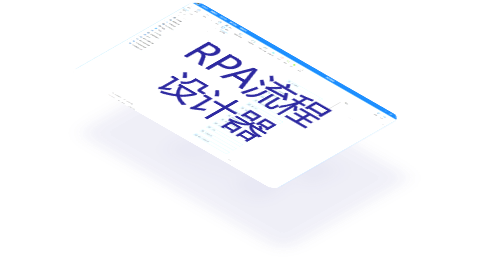 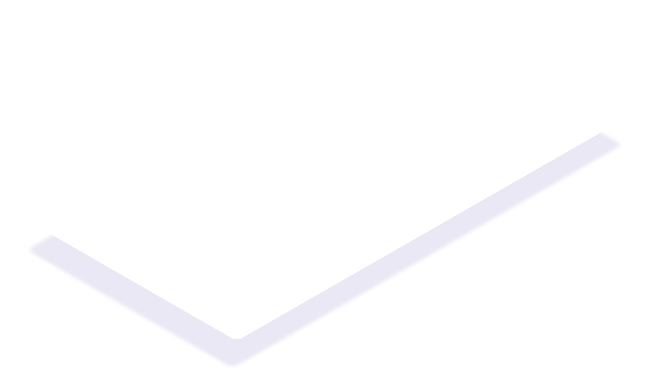 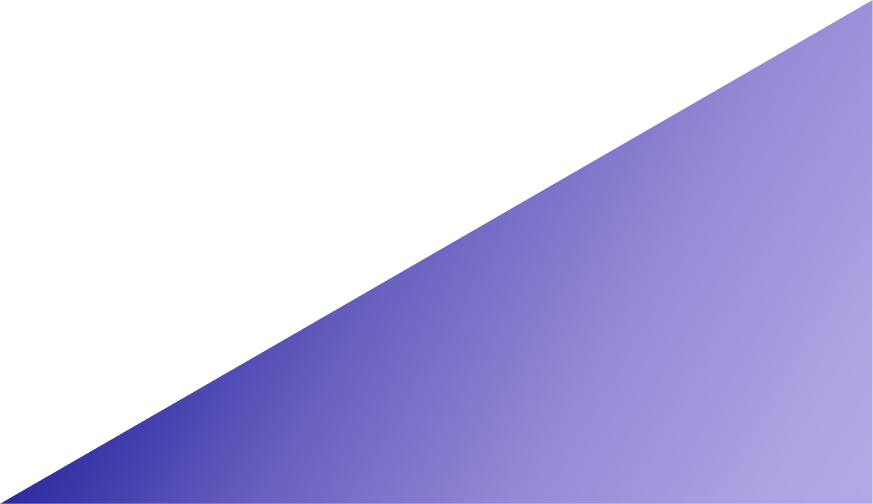 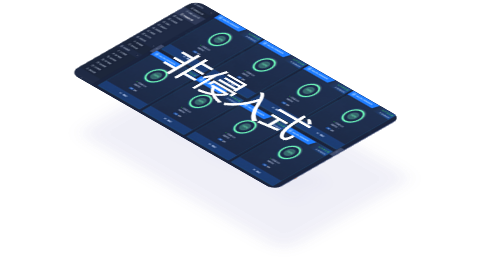 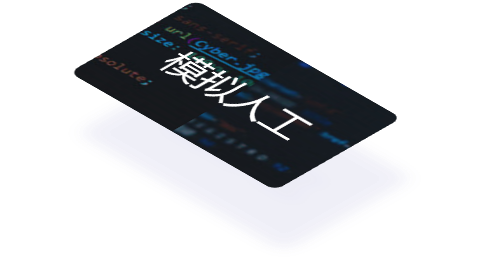 创新点 ：
①将RPA技术引入货代行业，扩展了技术的广度
②将RPA技术主要运用在货代进出口进舱，实现了人工到智能的转变，加深RPA技术应用场景深度
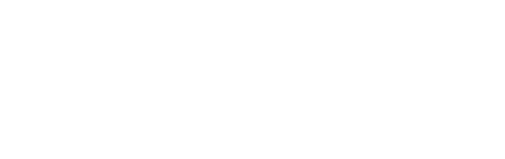 AI+RPA
不知疲倦的
单证操作“员工”
模式和技术创新性
Mode and Technological Innovation
01
减少3个人工成本、提升43.33%订舱效率
02
填制订舱单的准确率高达95%
03
速度比人工快90%+
04
拥有自主的订舱语料库和业内首个提单数据集提升
——以上数据来自客户反馈分析报告
方案价值与收益
Solution Value and Revenue
减少人工成本，提高工作效率
本产品技术就会运用RPA+AI自动提取信息，并准确地填制报订舱单，从而实现效率的最高化。
企业价值
政策响应价值

国家出台了一系列推动数字化物流、数字化交通的文件，货代行业数字化是当前的发展趋势。
目前我国货代行业面临的新的机遇和挑战，特别是在中美贸易战和新冠肺炎疫情等环境的影响下，使得我国国际贸易市场不稳定，导致国际货代业务需求有所波动。
为保证货代企业的长远发展，提升市场竞争水平，国际货代企业逐渐向平台化、数字化、生态化和智能化转型。而这些困扰都能在系统上直接操作，大大提高了货物通关的效率。在一定程度上节省了人力、物力，为企业减少成本的支出。
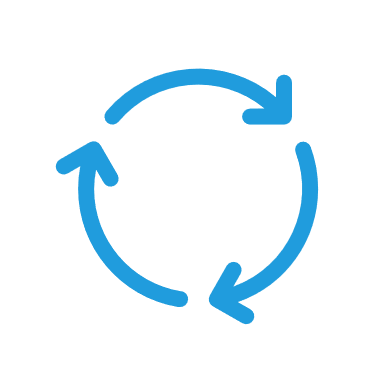 方便企业留底保存备查
纸质的材料在保存的过程中，还容易出现丢失、整理不当等现象。而智能货代操作系统是完全
带动就业
当下每部署一套RPA智能货代操作系统，能够间接带动RPA和AI行业3.6个人的就业。国际货代企业原有操作员可以转移至更有价值的客服等岗位。